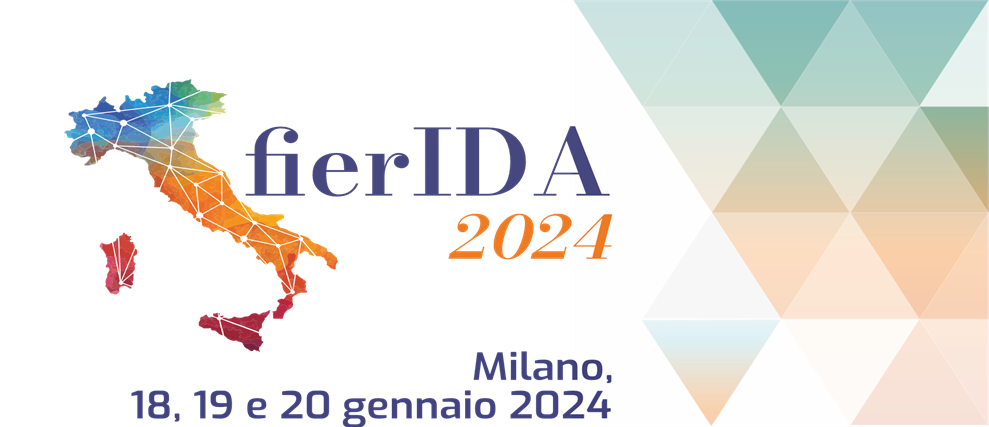 Adulti tra emancipazione e asservimento. Lifelong learning, ICT e “Cittadini siamo noi”
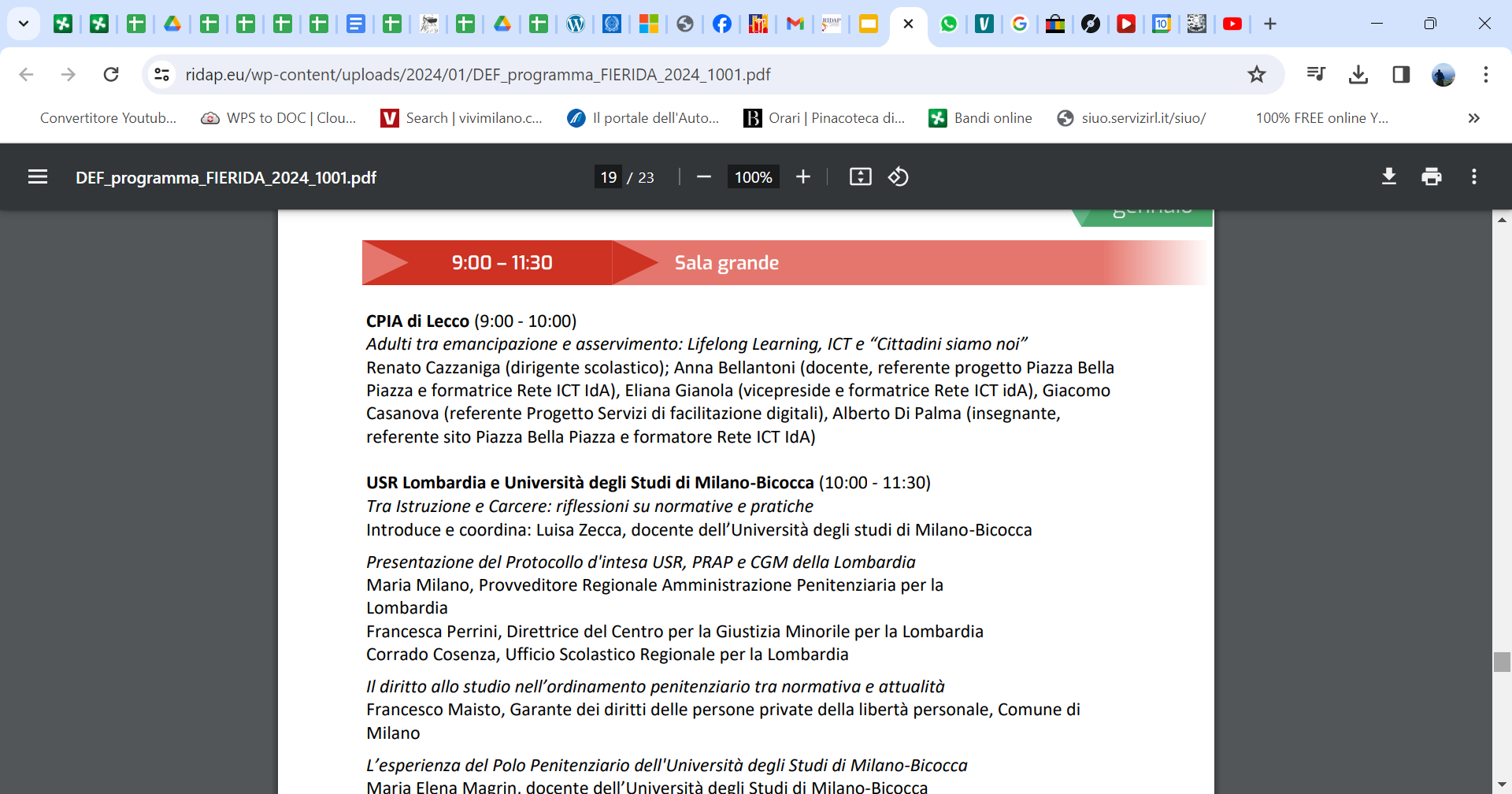 SINTESI PANEL
Nel corso del panel verrà descritta la Rete Territoriale dei Servizi di Facilitazione Digitale di cui il Cpia di Lecco è capofila a livello regionale e provinciale e gli strumenti messi in campo per promuovere il Lifelong Learning attraverso portali di apprendimento asincrono - Leonardo visionario - e che promuovono apprendimenti integrati  formali e informali con proposte radicate sul territorio - Piazza Bella Piazza
istruzione emancipa
concetto di emancipazione:  liberarsi, sottrarsi a una soggezione, a una dominazione, a una condizione subalterna
azioni che permettono a una persona o a un gruppo di persone di accedere ad uno stato di autonomia attraverso la cessazione della dipendenza, dell’asservimento
CONCETTO DI CITTADINANZA ATTIVA
QUALE RUOLO HANNO LE ICT NELL’EMANCIPAZIONE DEGLI INDIVIDUI/CITTADINI?
RENDONO SUBALTERNI?
RENDONO AUTONOMI?
RENDONO PASSIVI?
RENDONO ATTIVI?
AVVICINANO ALLA REALTÀ?
ALLONTANANO DALLA REALTÀ?
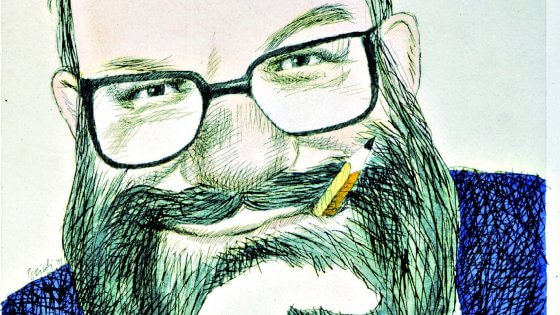 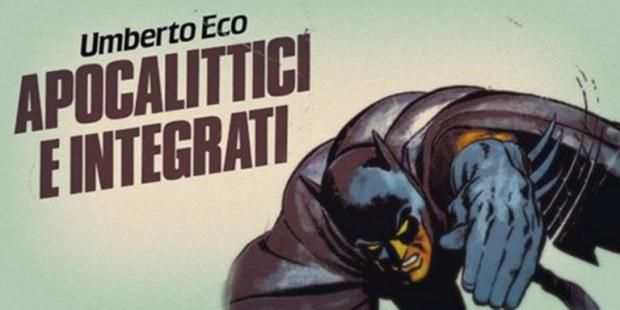 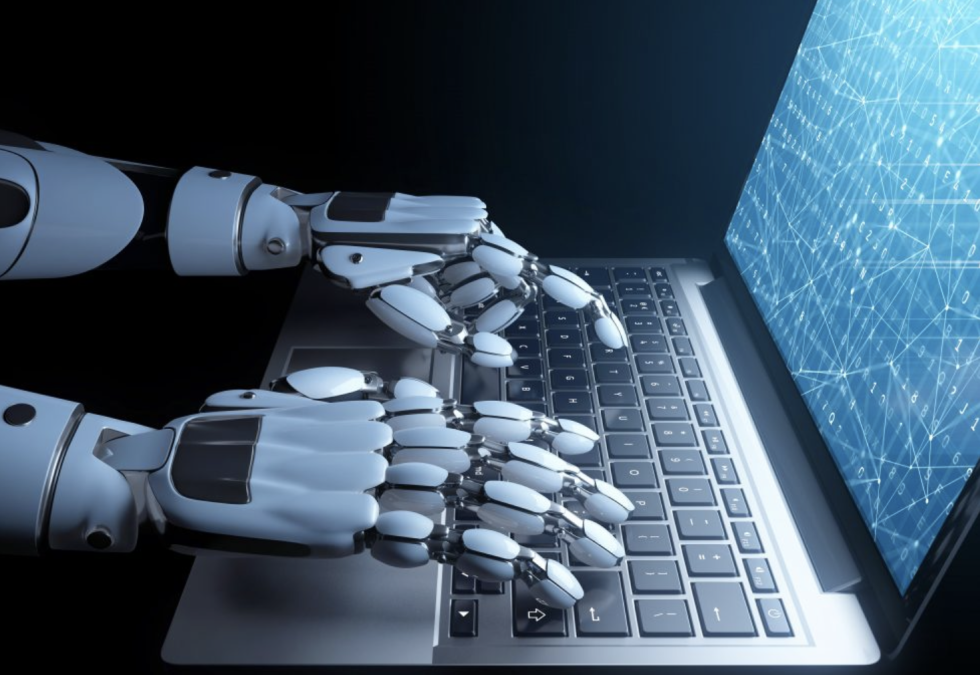 La dicotomia di "apocalittici e integrati" sottolinea polemicamente la specularità tra due atteggiamenti nei confronti della cultura di massa apparentemente antitetici e in realtà complementari.
c’è chi capovolge completamente la questione REALTÀ REALE/REALTÀ VIRTUALE…
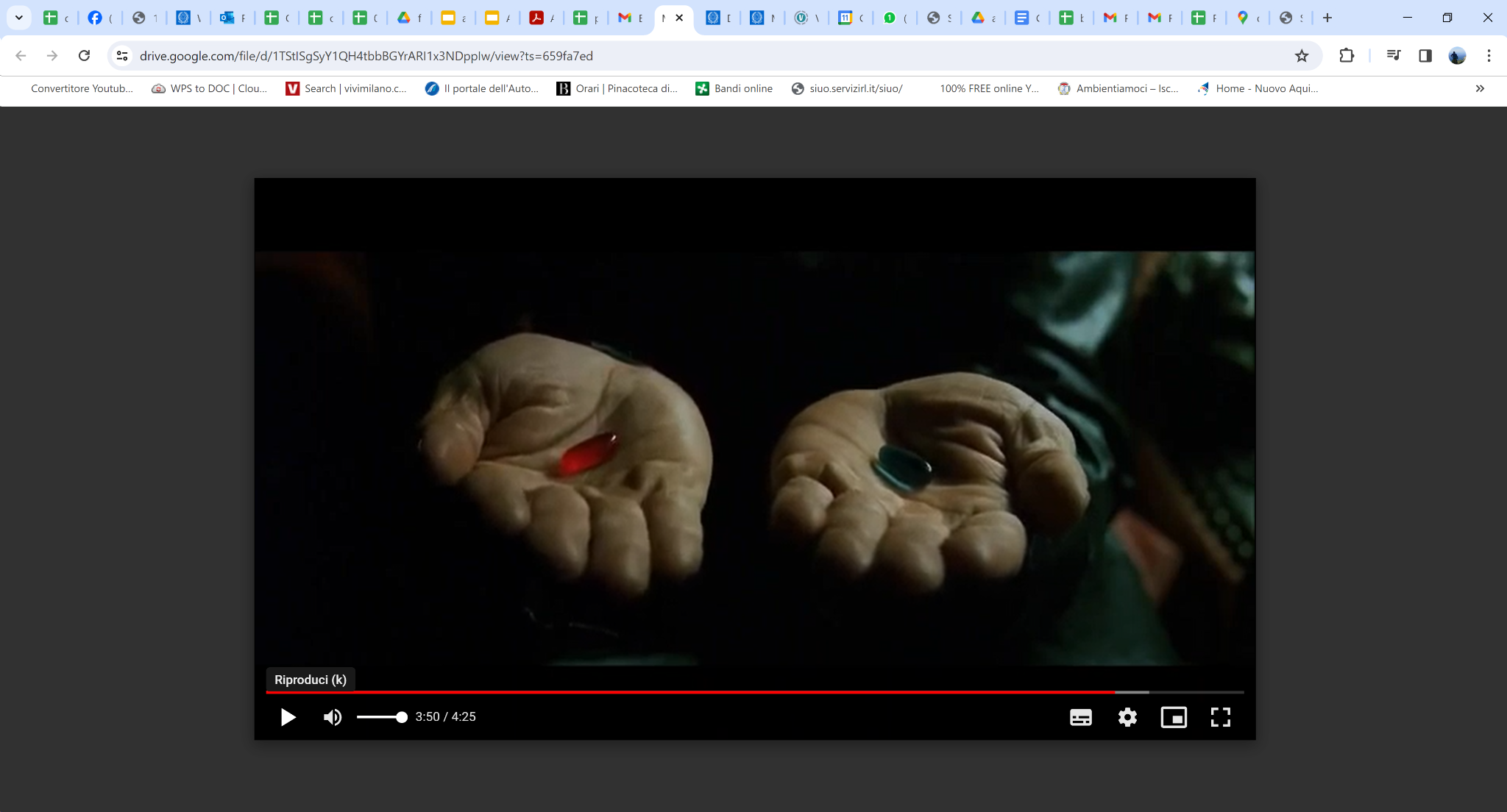 Tu sei uno schiavo ….. sei in una prigione per la tua mente
NON BISOGNA SCEGLIERE
a entrambi manca  UN APPROCCIO CRITICO
BLU PILL O RED PILL
falsa alternativa
NEL MONDO REALE C’È UN APPROCCIO INTEGRATO TRA REALTÀ E STRUMENTI
NELLA SCUOLA BISOGNA INTEGRARE
APPRENDIMENTO FORMALE E INFORMALE
PRESENZA E DISTANZA
ESPERIENZA DIRETTA E RIFLESSIONE
CON UN APPROCCIO CRITICO
CITTADINI ATTIVI
INDIVIDUI PROFILATI DA LOGICHE DI MERCATO
POTENZIALITÀ E PERICOLI
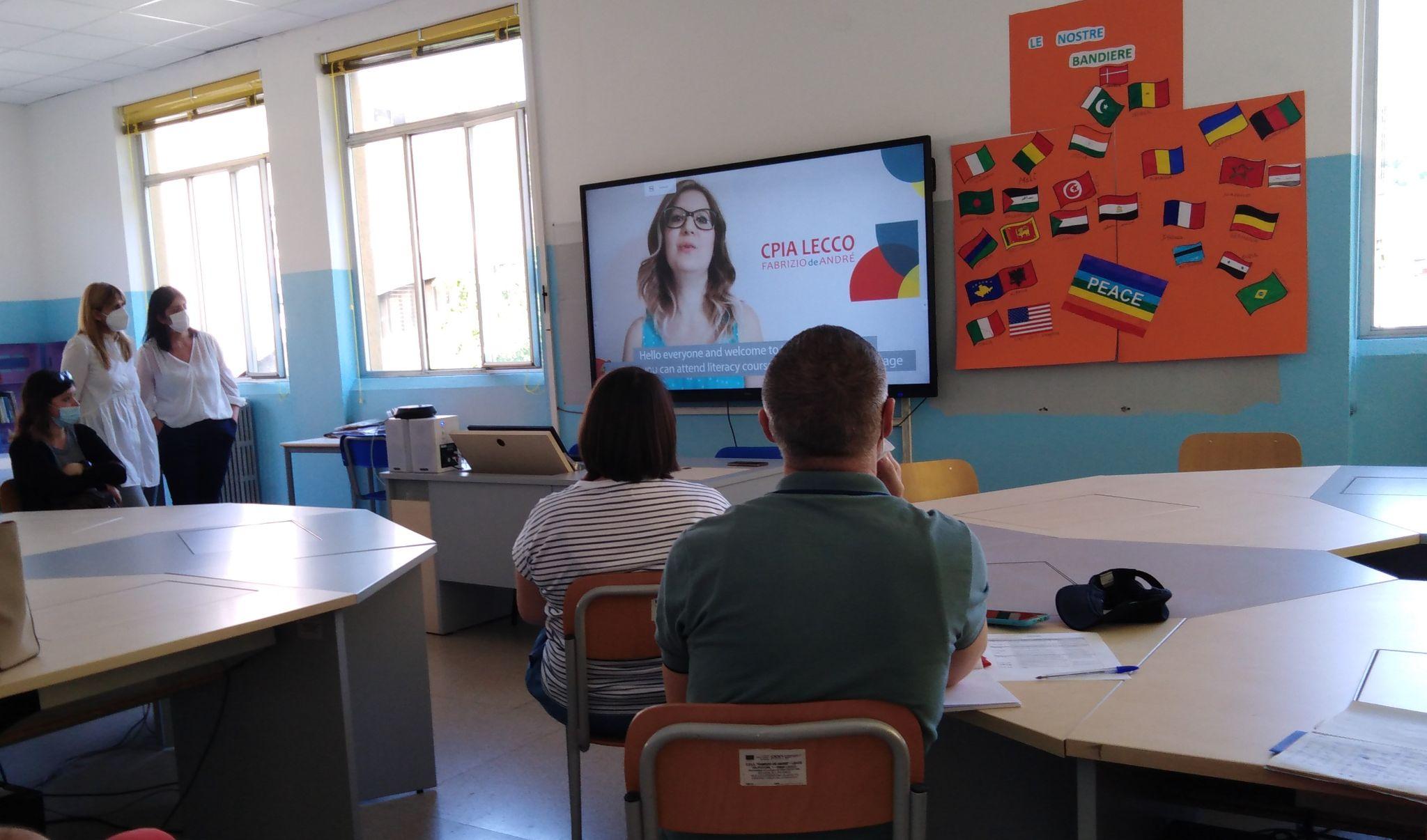 nella realtà in cui viviamo non c’è contrapposizione ma INTEGRAZIONE  tra utilizzo delle ICT e vita reale
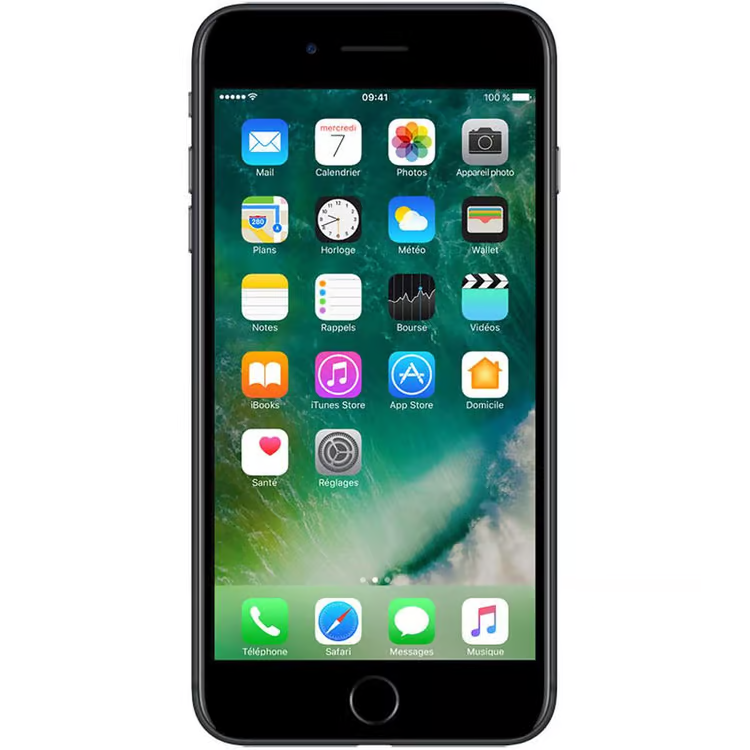 raccomandazione Europea
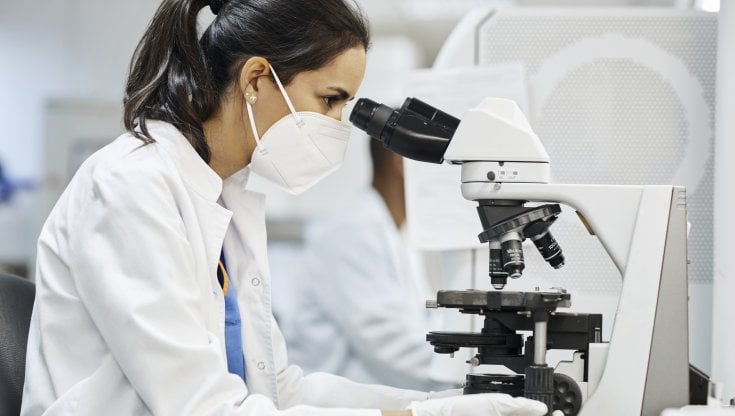 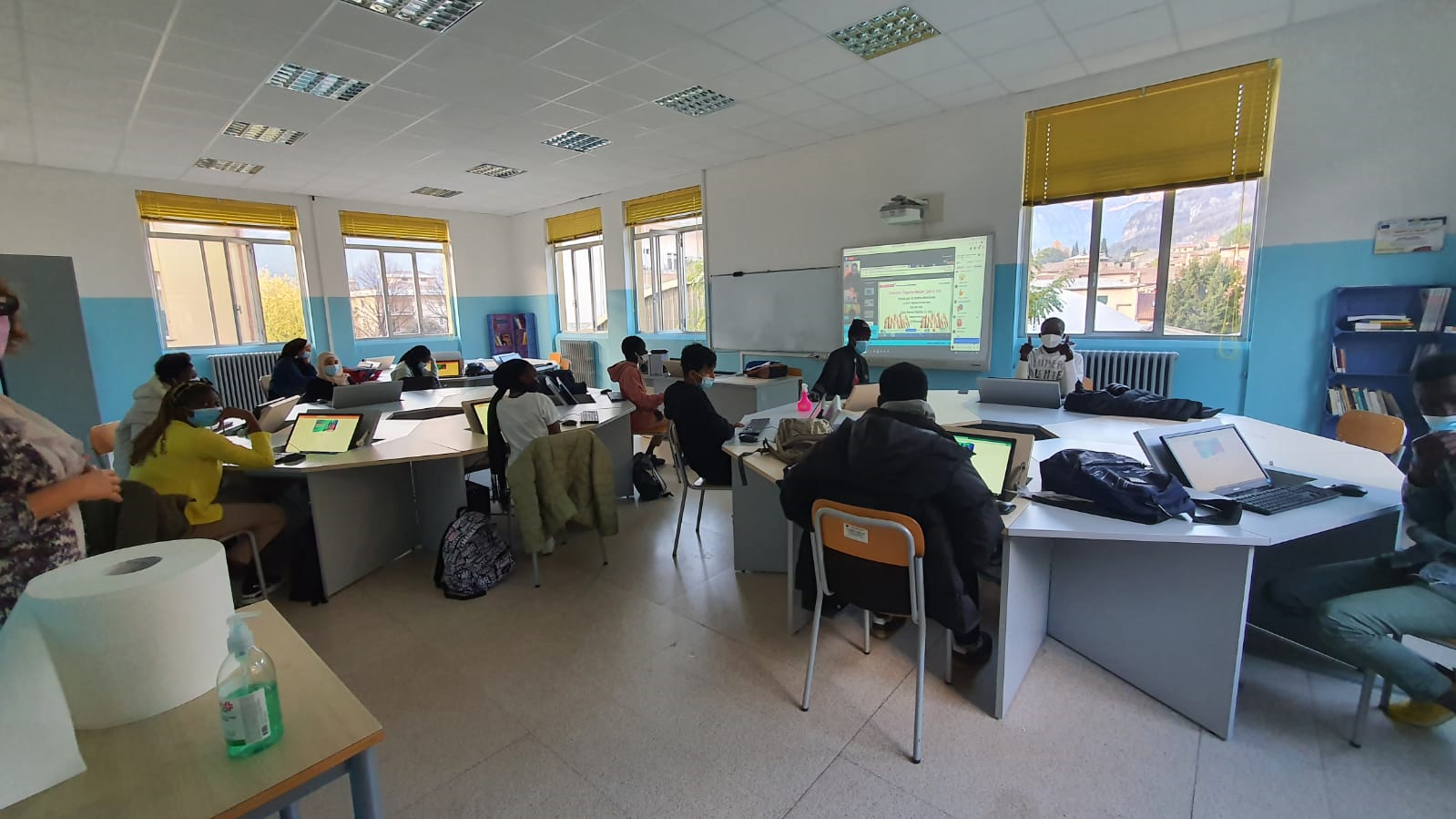 APPRENDIMENTO MISTO
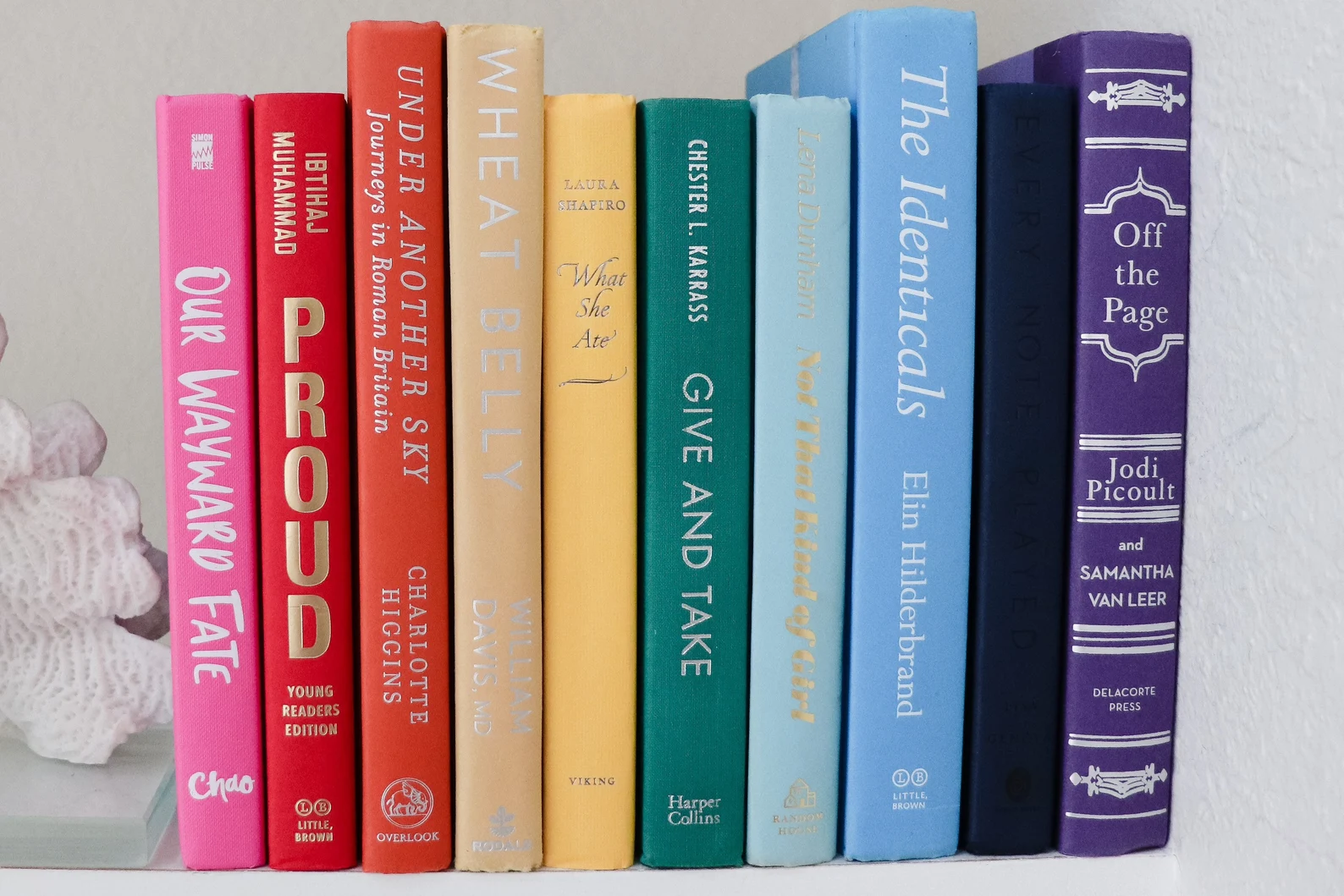 Piano azione istruzione digitale 2021-27
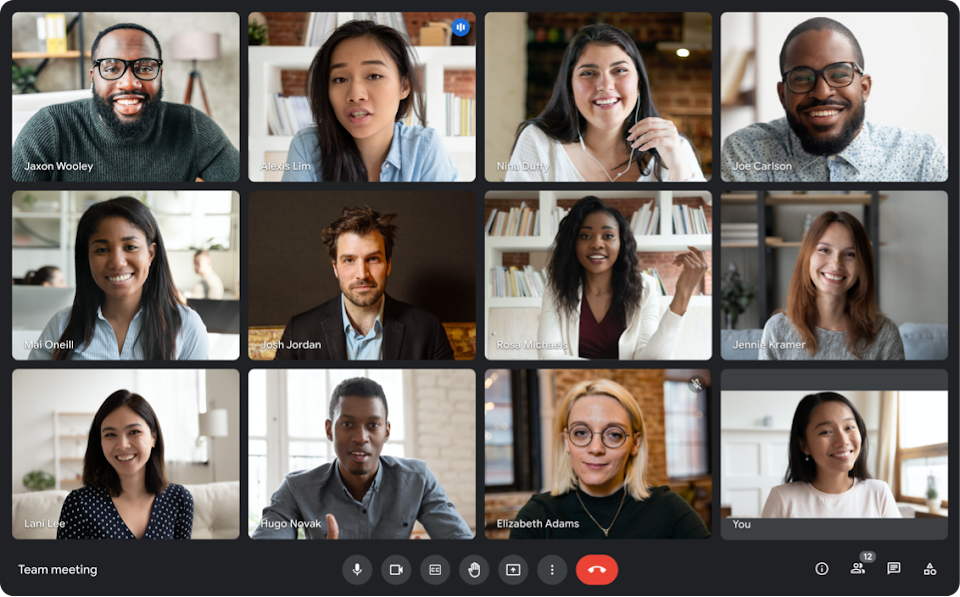 EFFICACIA APPRENDIMENTI
VALORE AGGIUNTO
ICT
FLESSIBILITÀ
AMBIENTI DI
APPRENDIMENTO
CONTESTUALIZZAZIONE DEGLI APPRENDIMENTI IN UNA DIMENSIONE DI CITTADINANZA ATTIVA E DI RETE TERRITORIALE
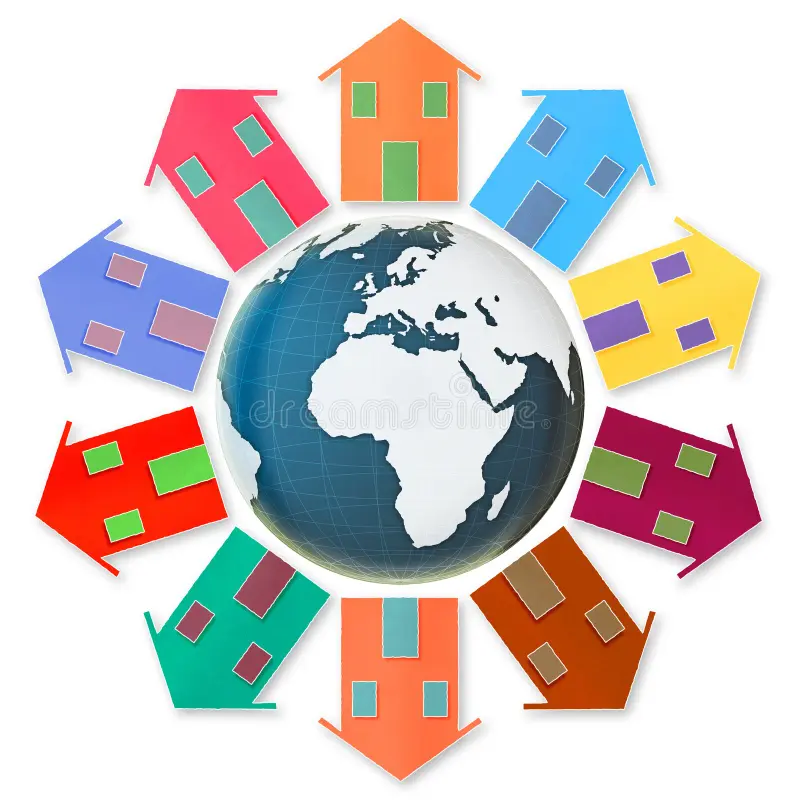 STRUMENTI DI CONTROLLO
ICT
FLESSIBILITÀ ARMA A DOPPIO TAGLIO
come Villaggio Globale massificato
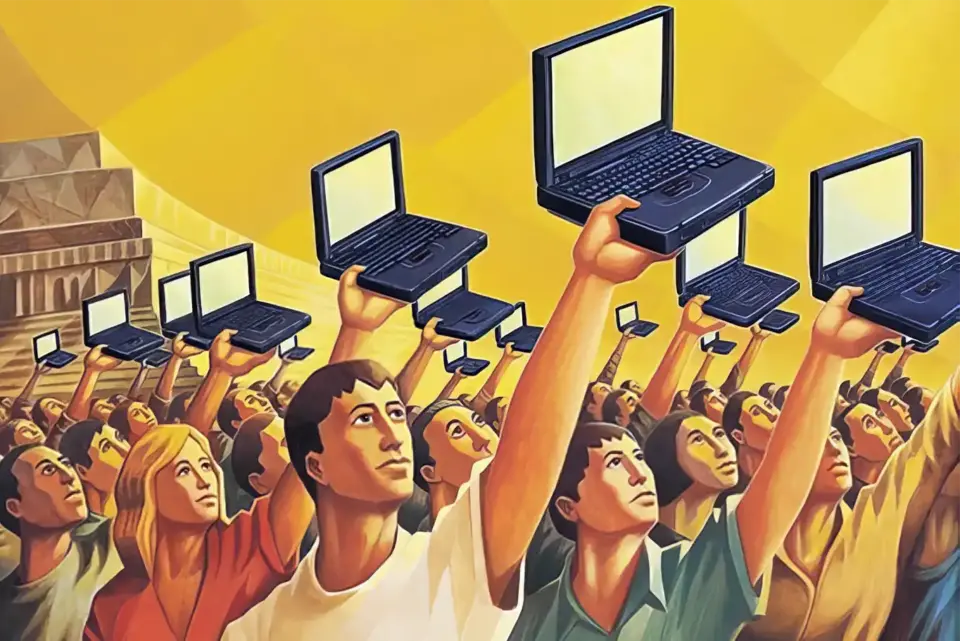 DIRITTO ALLA SCONNESSIONE
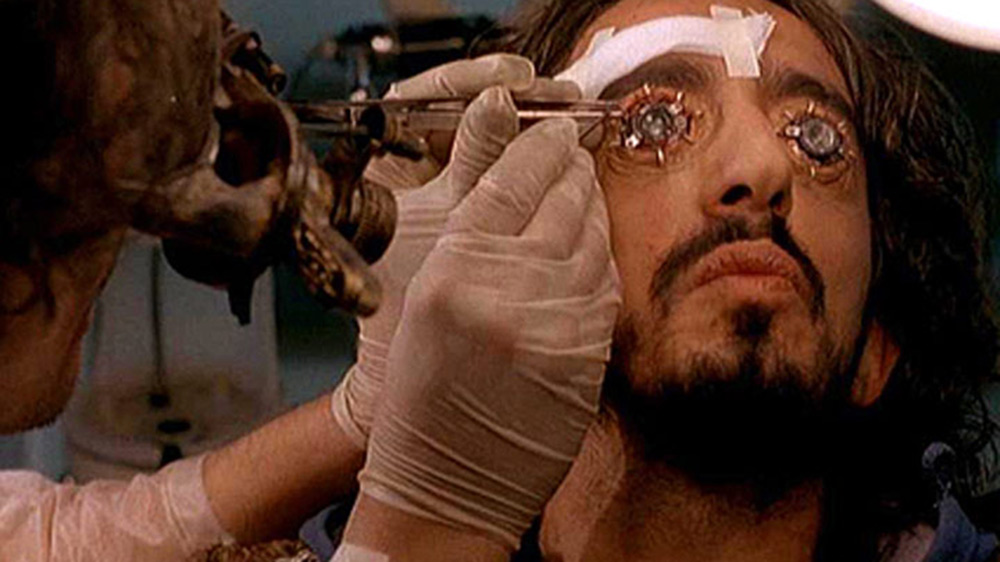 STRATEGIE DI DIFESA
Attraverso il terminale di una stanza d'albergo, i tre penetrano nel cuore della Okosama Starr e trasferiscono milioni di denaro sporco conservati nel database ai conti di conoscenti e amici e il restante agli abitanti delle periferie. Il loro accesso, però, viene scoperto.
Joystick dal FILM NIRVANA DI SALVATORES
SAPERSI ORIENTARE
SAPERSI MUOVERE
CONOSCERE I PERICOLI E LE TRAPPOLE
VOLGERE A PROPRIO VANTAGGIO - TECNICHE DI SOPRAVVIVENZA COME COSTRUIRE IL CURRICOLO, COME PROPORSI, COME UTILIZZARE I PROFILI SOCIAL
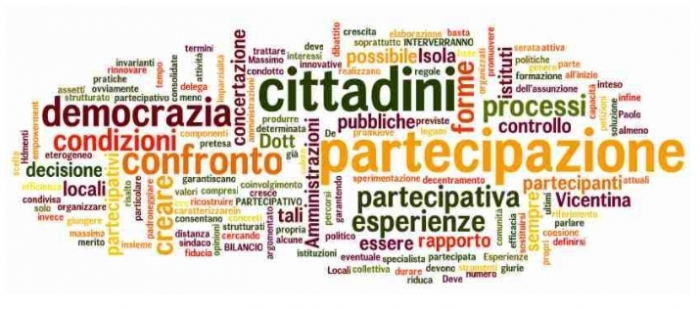 CITTADINI ATTIVI
GESTIRE LE ICT E NON FARSI GESTIRE
CONOSCERLE
SAPERLE UTILIZZARE
ESSERE AUTORI
VIVERLE IN RAPPORTO AL TERRITORIO PER RITORNARE AL TERRITORIO CIOÈ ALLA VITA REALE FATTA DI RELAZIONI
ACCESSIBILITÀ
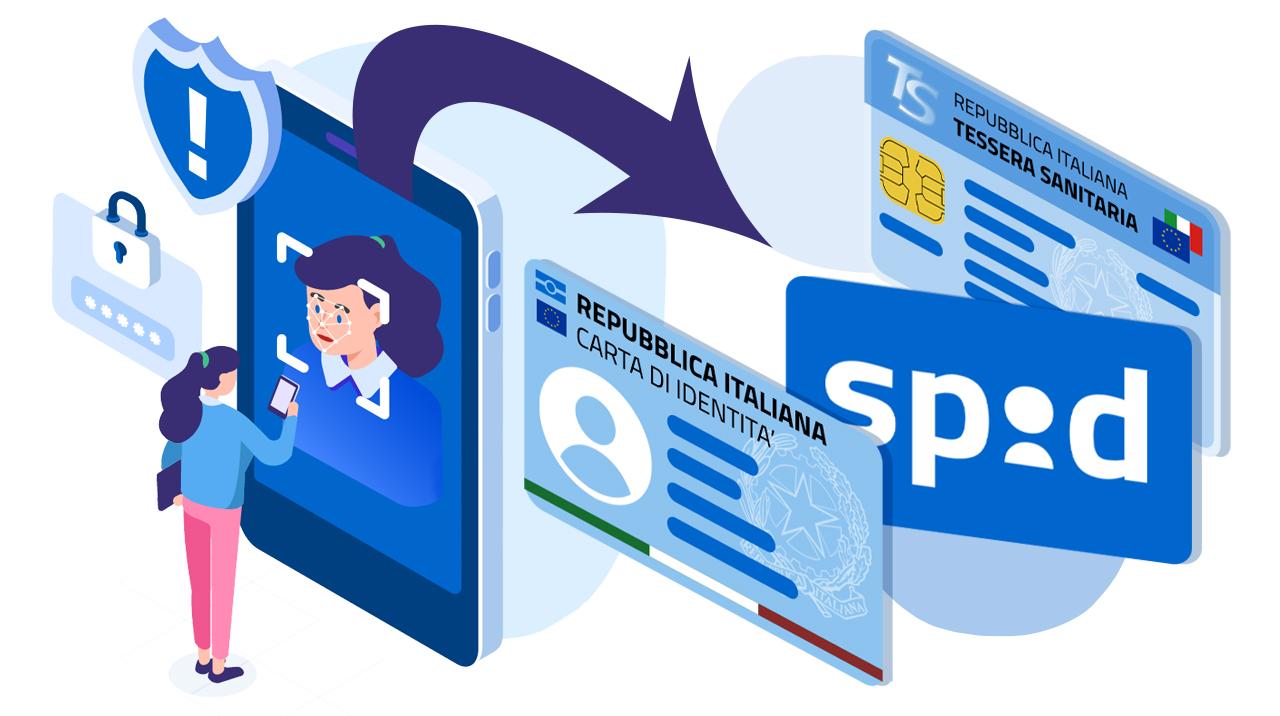 IDENTITÀ DIGITALE
SERVIZI DIGITALI
RISORSE DELLA RETE
Rete dei servizi di facilitazione digitale        Regione Lombardia
AMBITI DI APPLICAZIONE 


Centri di erogazione di servizi, centri per anziani, giovanili, culturali, parrocchie e spazi pubblici in genere che operano sul territorio lombardo, disponibili ad associarsi in partenariato per costituire punti fissi e mobili di facilitazione digitale.
UN PROGETTO AGLI ESORDI
OBIETTIVI 
legati all’accrescimento delle competenze digitali diffuse per favorire l’uso autonomo,consapevole e responsabile delle nuove tecnologie,per promuovere il pieno godimento dei diritti di cittadinanza attiva da parte di tutti e per incentivare l’uso dei servizi online dei privati e delle amministrazioni pubbliche.                                         
FINALITÀ 
coinvolgere giovani e adulti a rischio di esclusione digitale in iniziative di formazione,la Regione Lombardia è chiamata a formare 341.544 cittadini su 424 punti di facilitazione, con età compresa tra 16 e i 74 anni con nessuna o bassa competenza digitale.
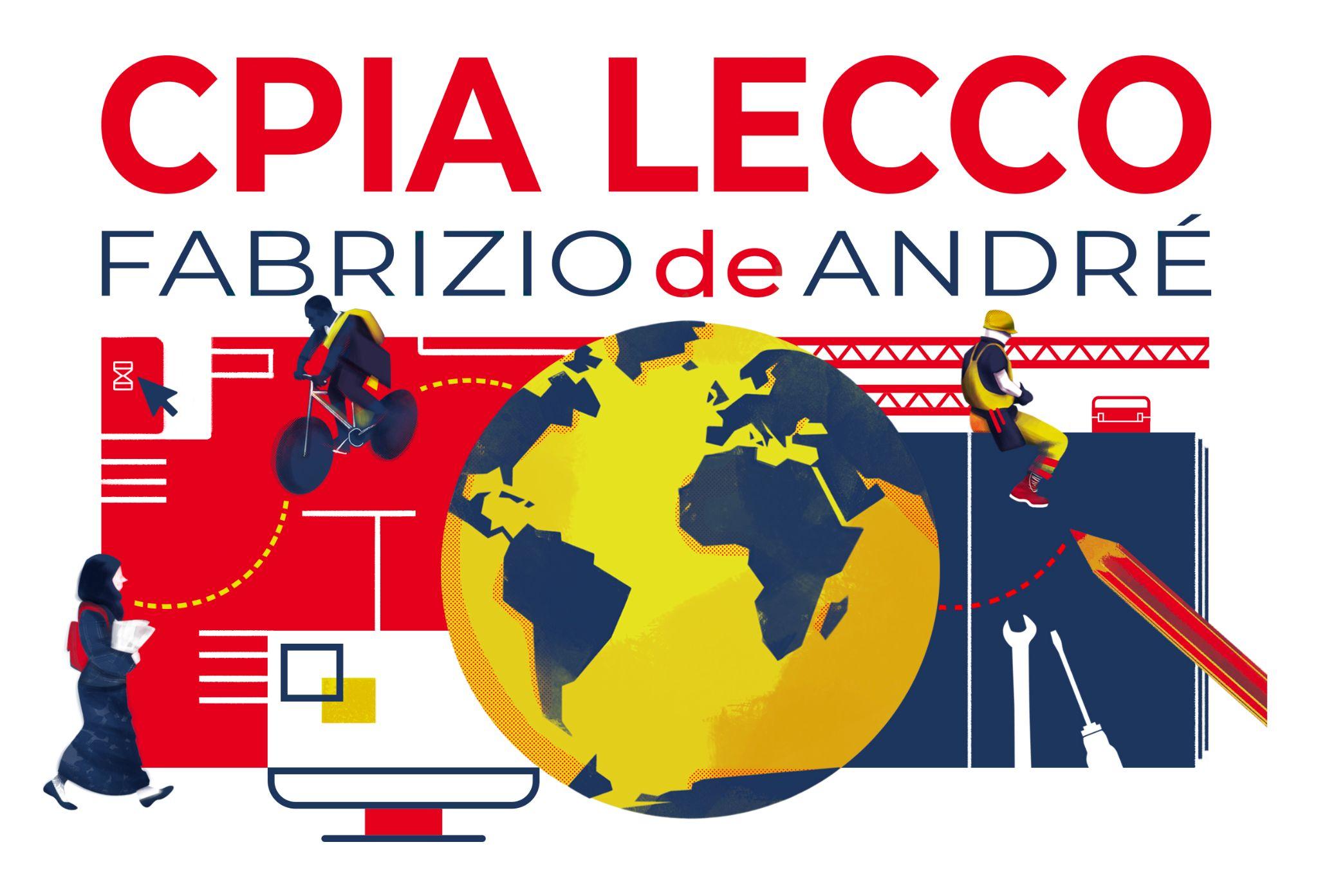 CAPOFILA   
Cpia Fabrizio De Andrè
PARTNER  
Provincia di Lecco
Auser Leucum Volontariato Onlus
Consorzio Girasole
Rete Salute
Comunita Montana Valsassina,Valvarrone, Val d’Esino e Riviera
CSV Lecco,Monza e Sondrio
ARCI Lecco e Sondrio
Les Cultures
Auser Volontariato Colico ODV ETS
SERVIZI DI FACILITAZIONE DIGITALI
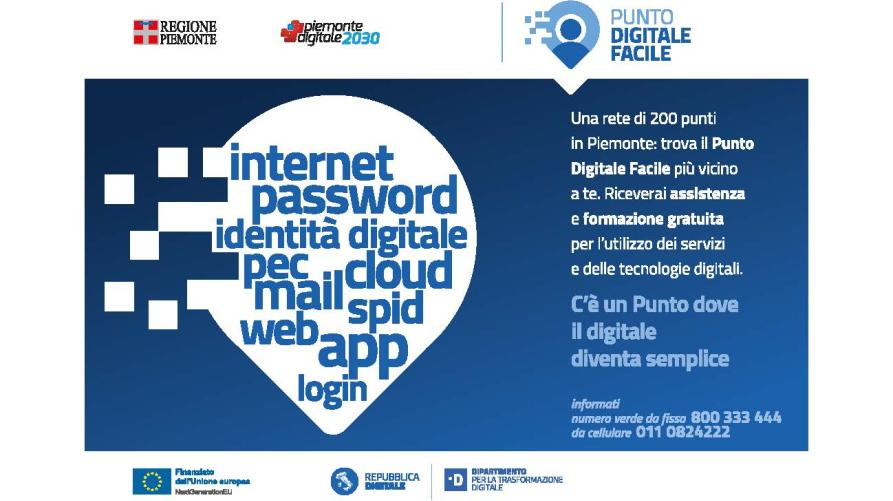 CORSI GRUPPI IN PRESENZA
CORSI INDIVIDUALI IN PRESENZA
CORSI SINCRONI
PRESIDI FISSI E MOBILI
24 ORE SETTIMANALI
CORSI ASINCRONI
AMBIENTE DI APPRENDIMENTO INTEGRATO A DISTANZA
UN PROGETTO IN FASE DI SVILUPPO
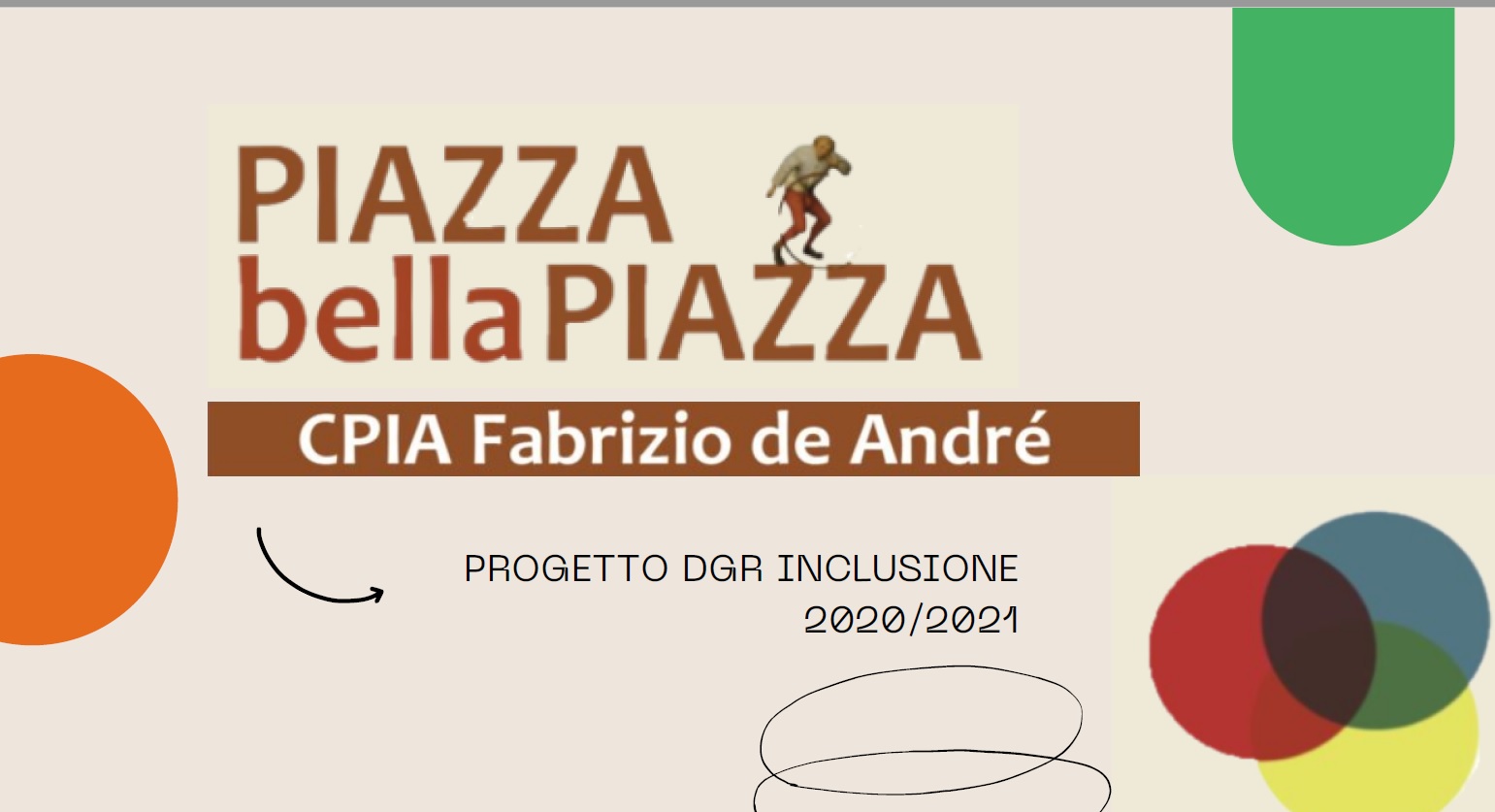 LAVORO DI RETE
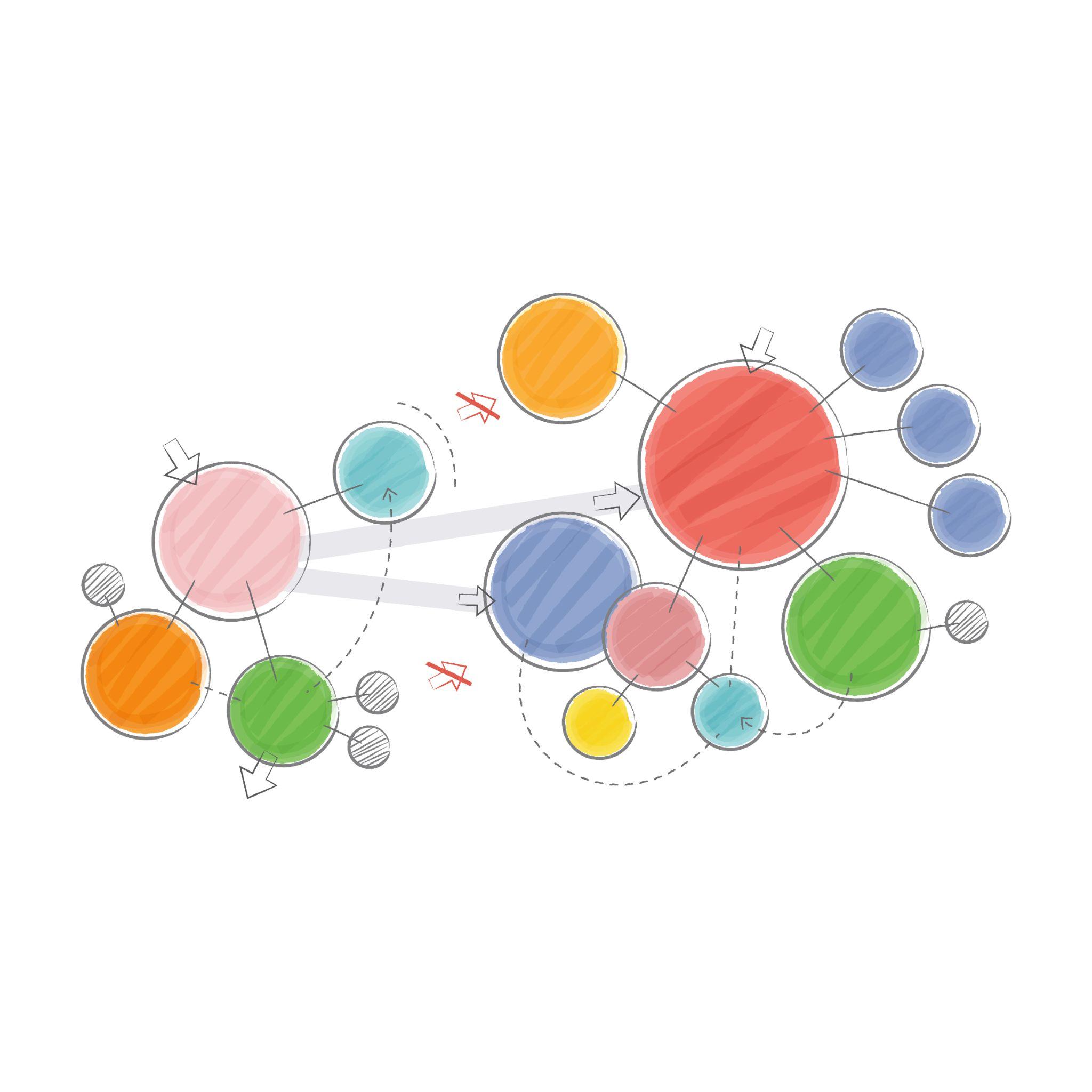 CPIA
ENTI LOCALI
ASSOCIAZIONI DEL TERZO SETTORE
APPRENDIMENTO PERMANENTE FORMALE NON FORMALE E INFORMALE
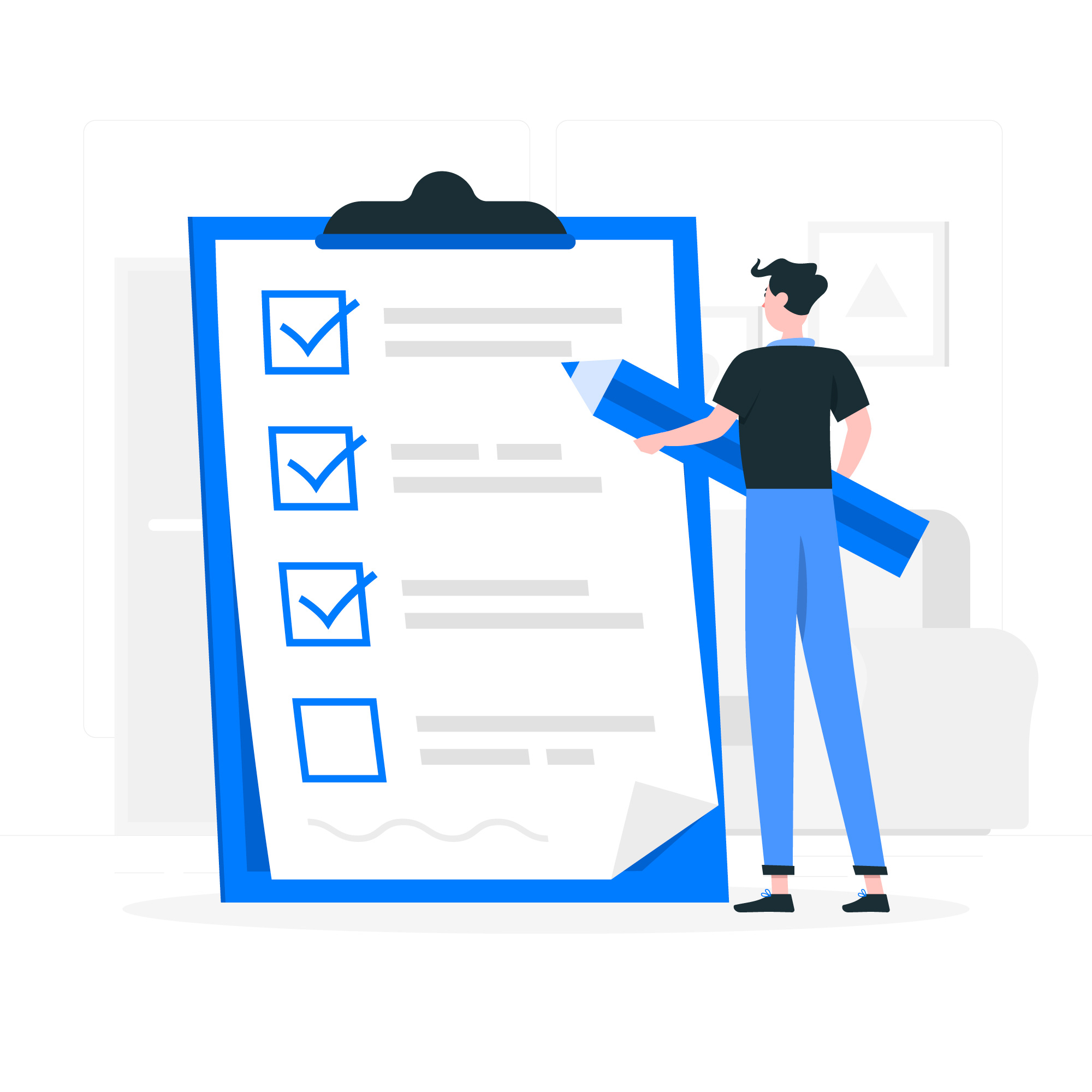 OCCUPABILITÀ
SOCIALE
CITTADINANZA ATTIVA
Non Solo Soggetti Vulnerabili
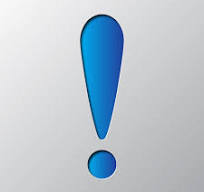 FLESSIBILITÀ
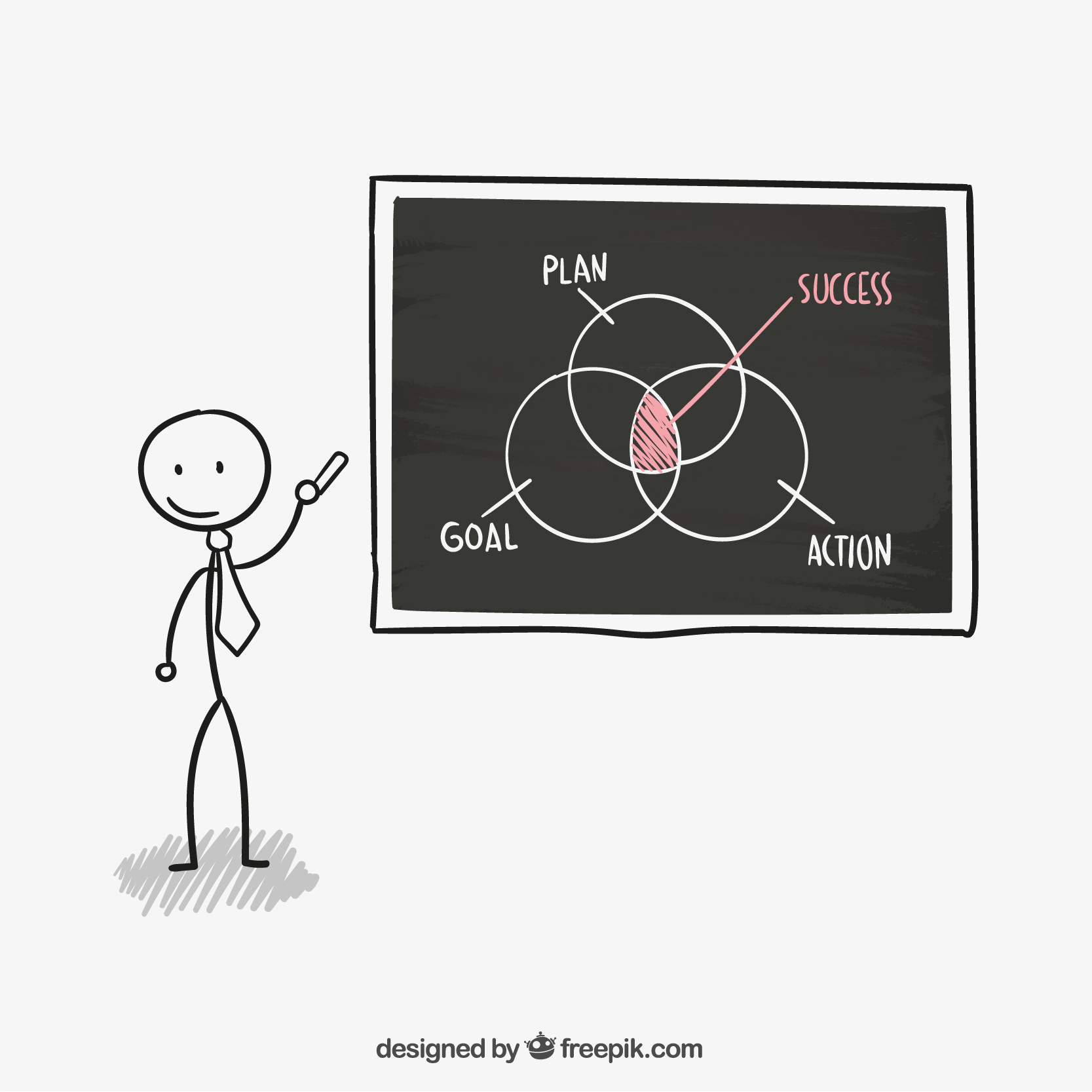 INTERNET 
SMARTPHONE
CONDIVISIBILITÀ
DIDATTICA
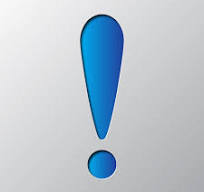 33442 Visualizzazioni
CITTADINI SIAMO NOI
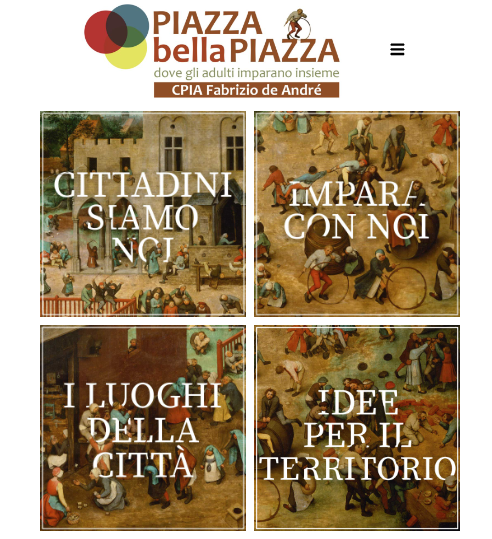 OCCUPABILITÀ
FACILITAZIONE DIGITALE
STARE INSIEME IN ITALIA 
LA CITTADINANZA NELLA VITA QUOTIDIANA
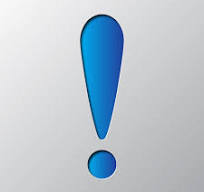 In costante aggiornamento
CITTADINI SIAMO NOI
La raccolta differenziata
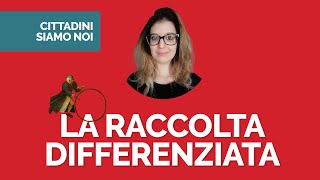 CITTADINI SIAMO NOI
L’esame della patente: come iscriversi
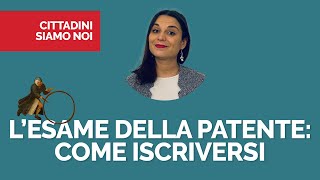 CITTADINI SIAMO NOI
Questura: il permesso di soggiorno
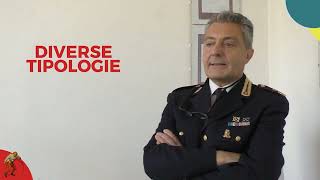 CITTADINI SIAMO NOI
Sei capace di scrivere una mail efficace?
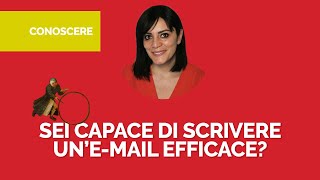 PRESENZA SINCRONO ASINCRONO
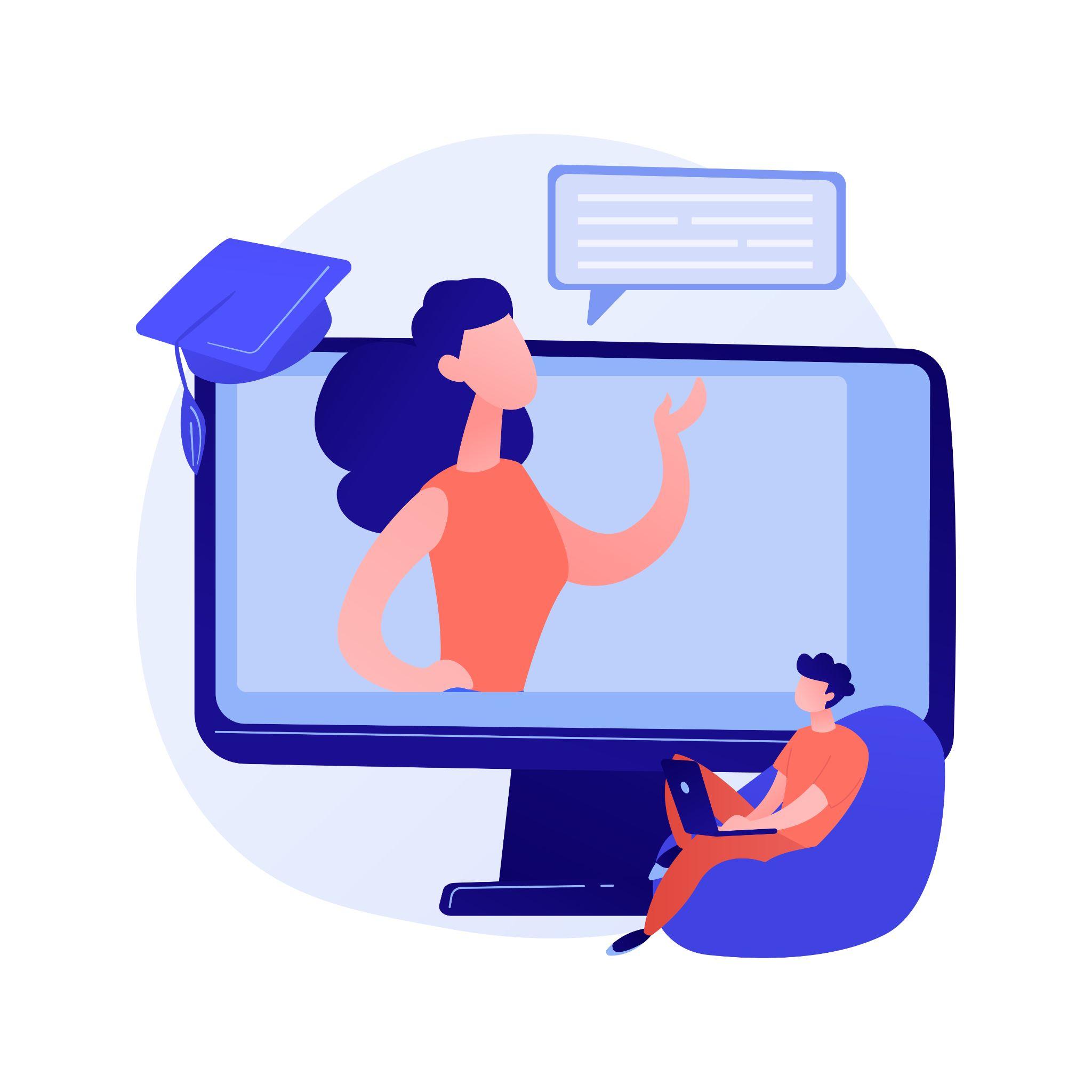 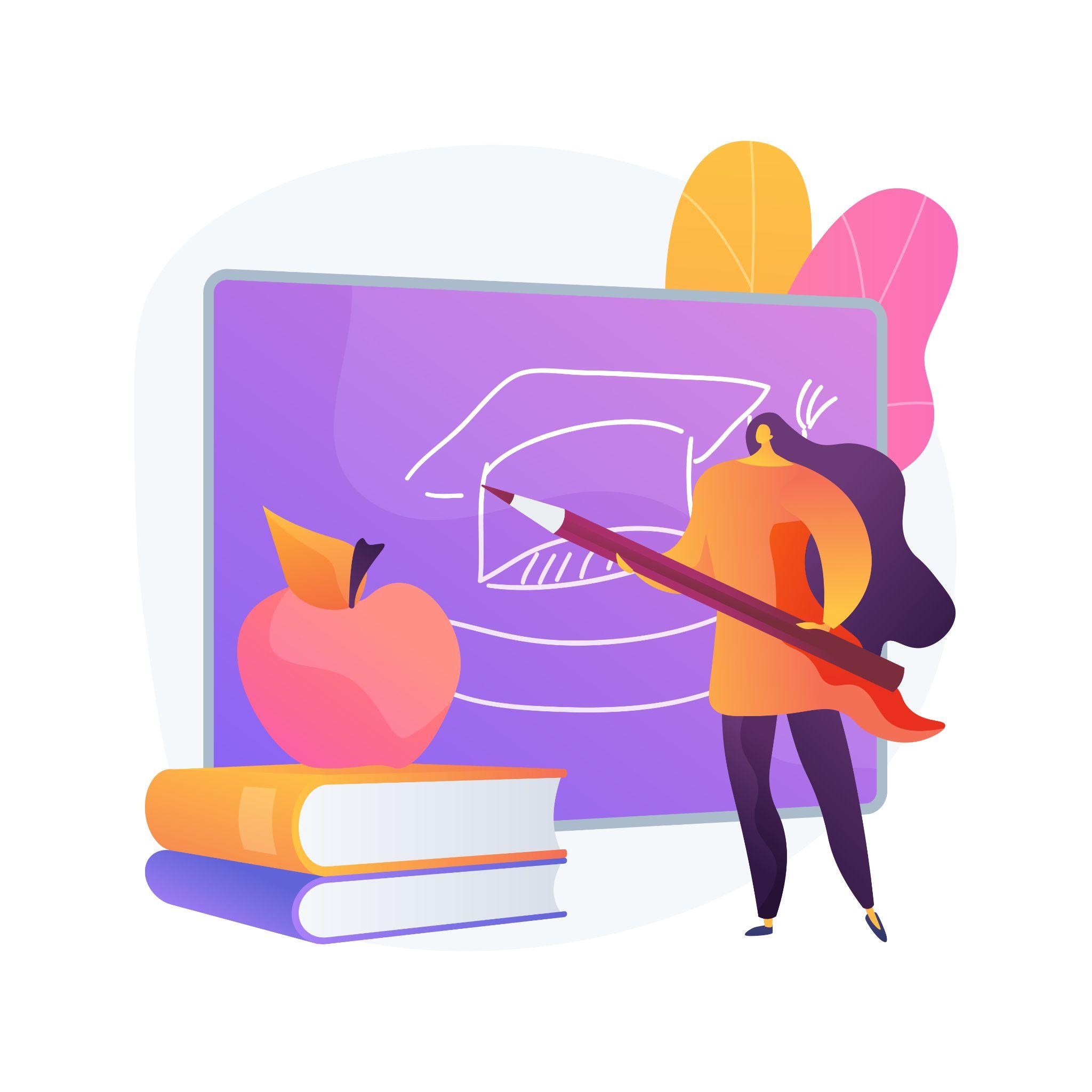 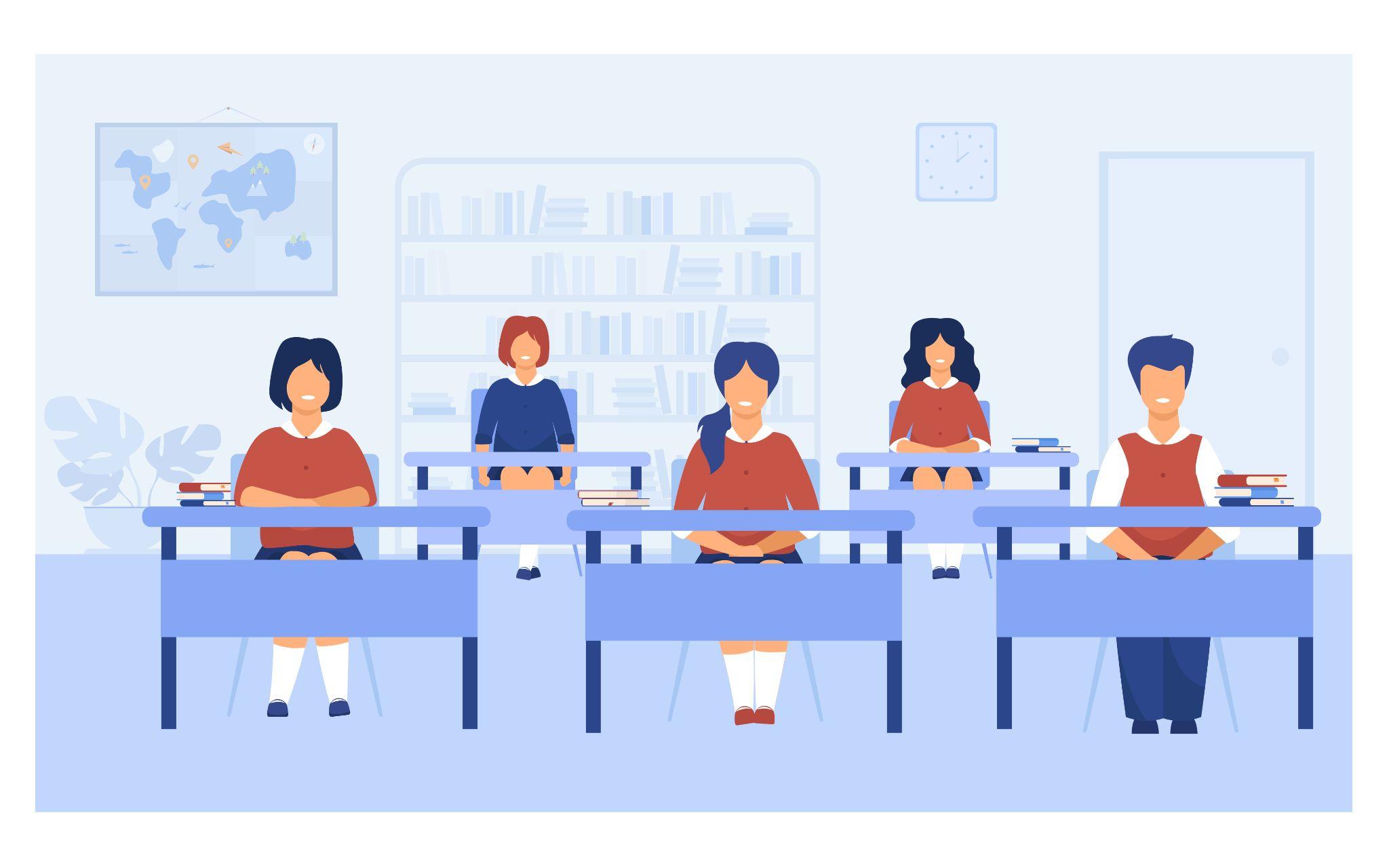 LIFELONG LEARNING COME FILOSOFIA DI VITA
CURIOSITÀ
PENSIERO CRITICO 
POTENZIAMENTO AUTONOMO
PROBLEM SOLVING
COMUNICARE
COLLABORARE
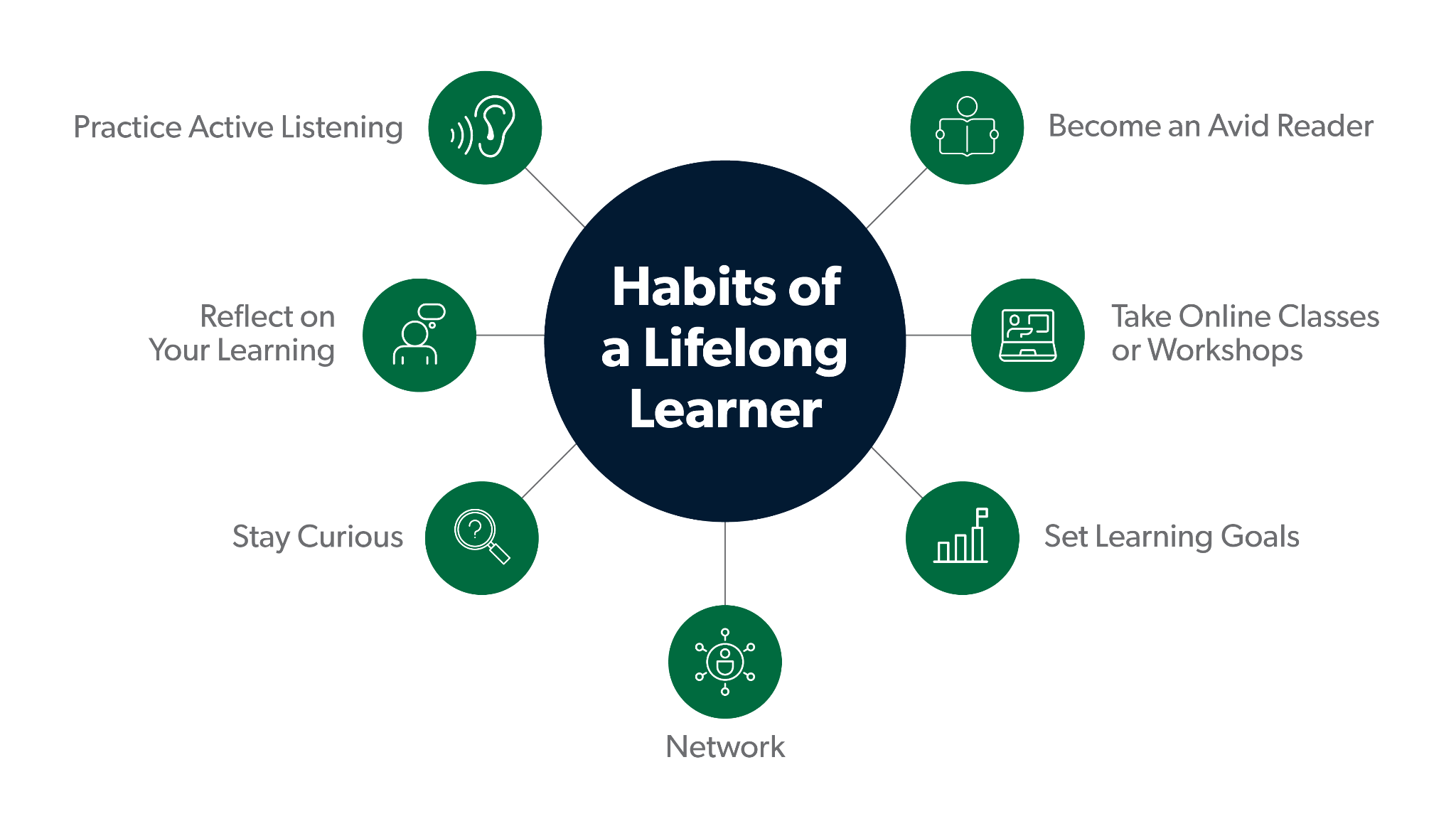 IMPLEMENTAZIONE DEL PORTALE DELLA FORMAZIONE ICT IdA CON PERCORSI FAD
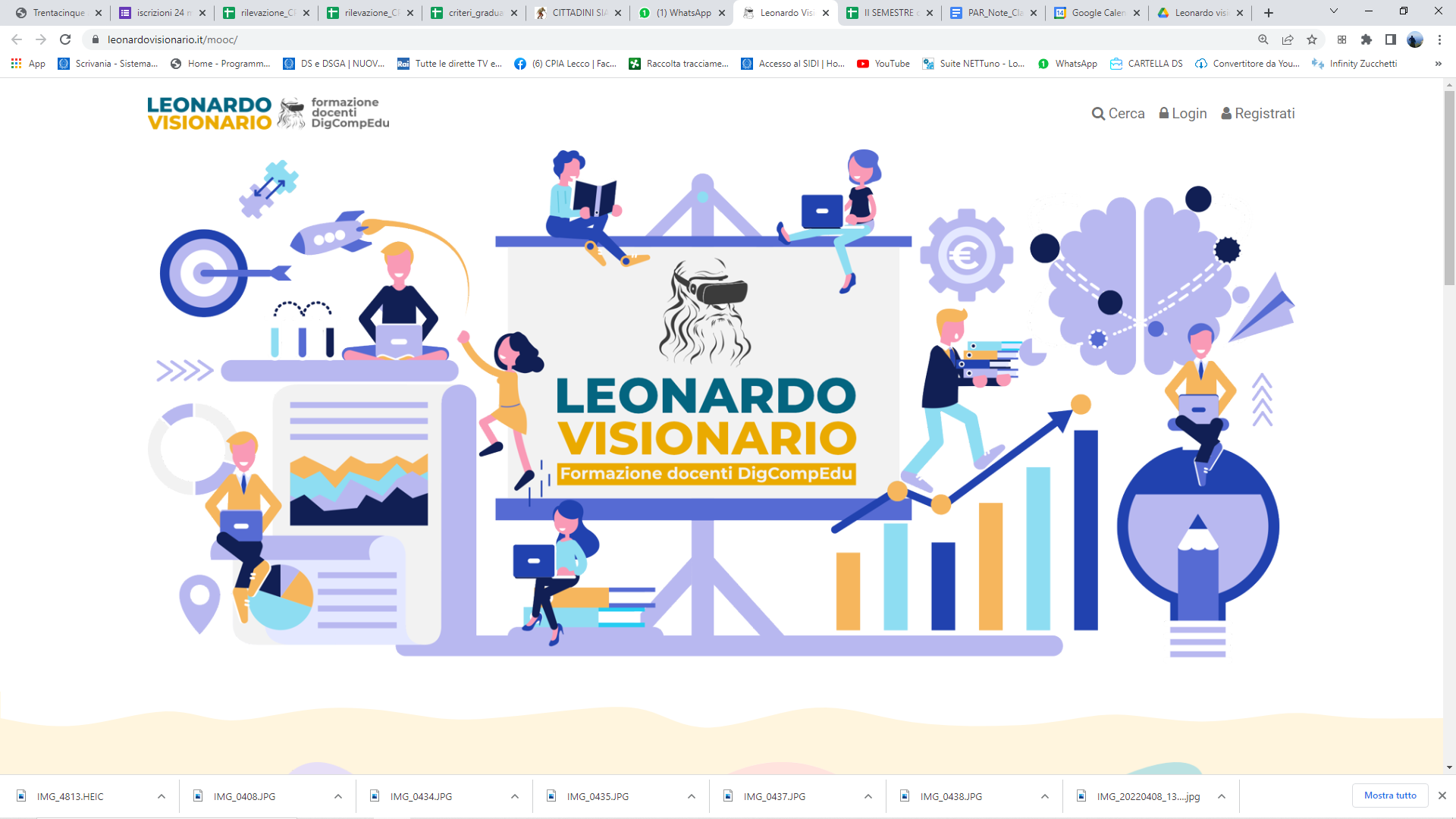 UN PROGETTO DA AVVIARE
Fierida Milano 18,19 e 20 gennaio 2024
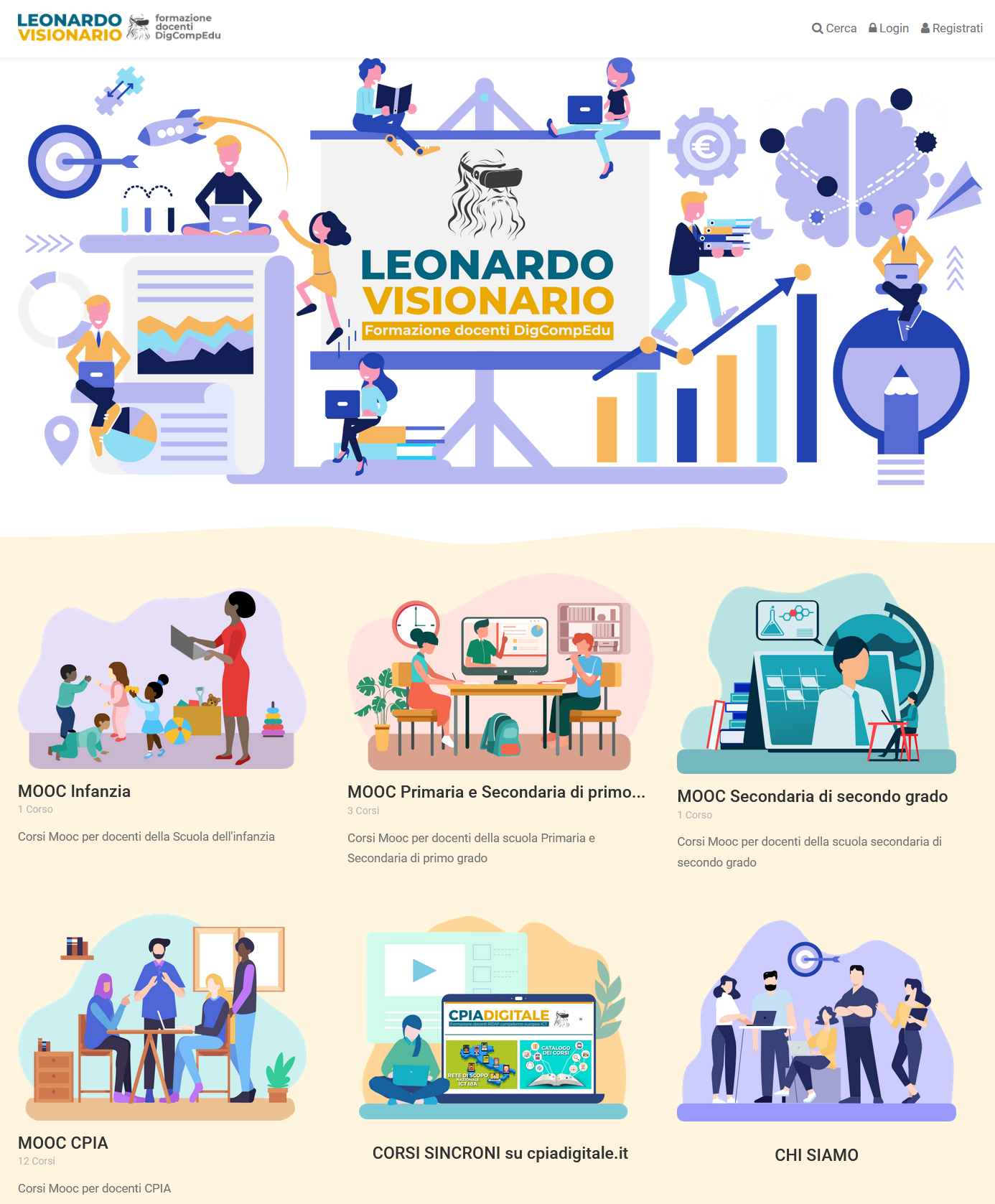 La piattaforma 
Leonardo Visionario
verrà implementata con corsi MOOC e FAD destinati anche agli studenti.
MOODLE è flessibile e permette di tracciare il percorso di ogni studente
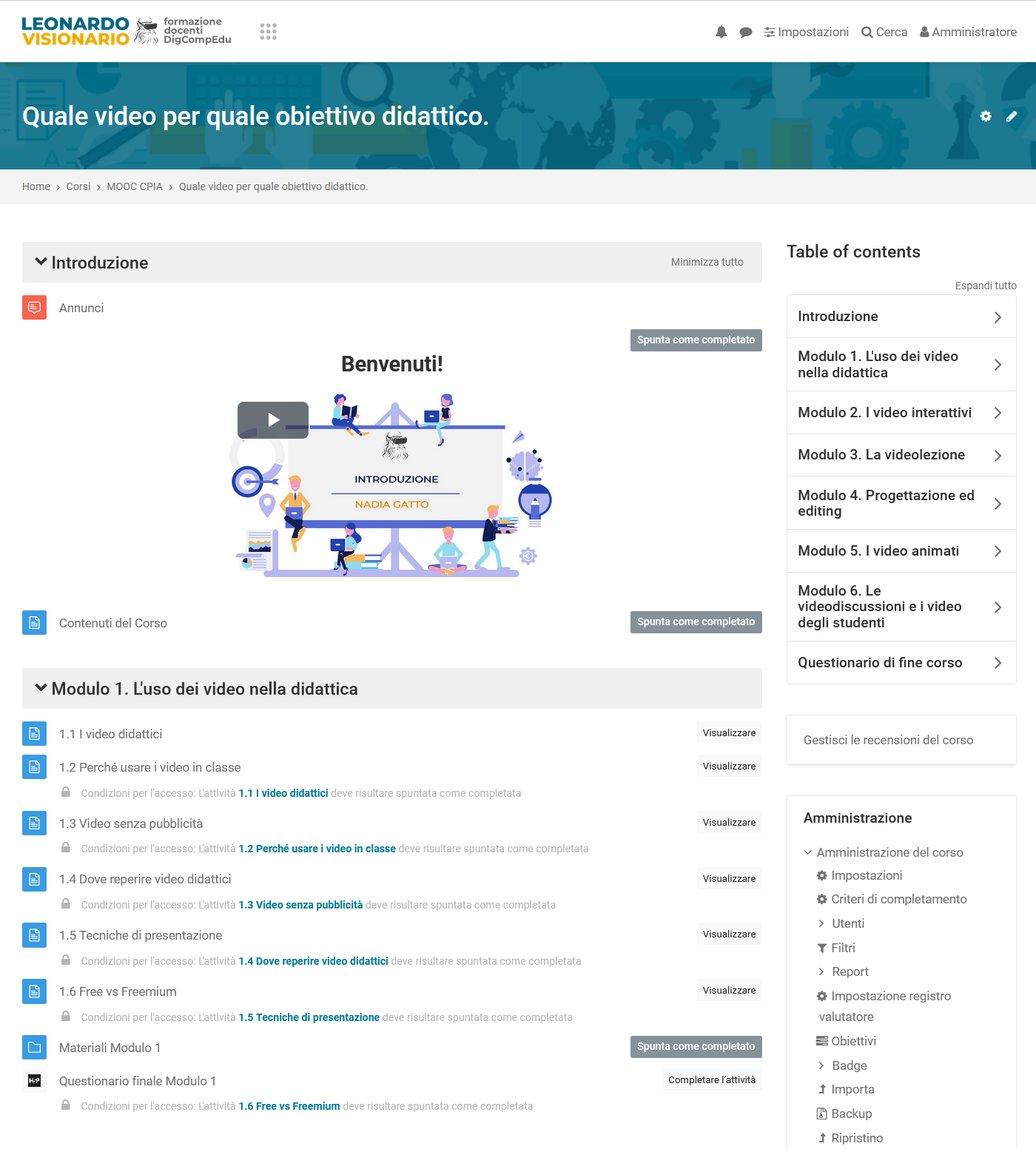 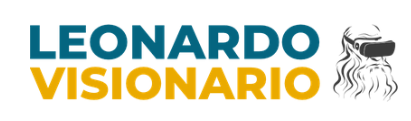 I NUMERI DI
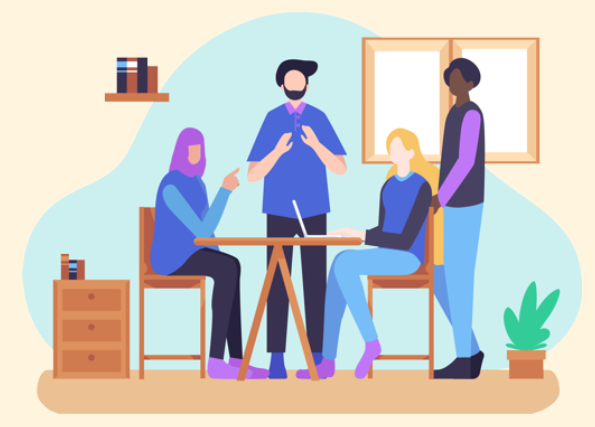 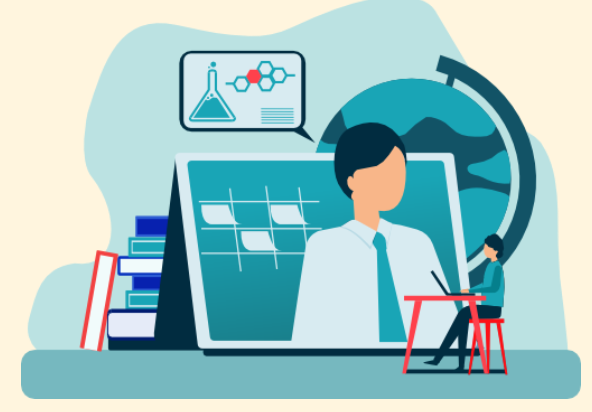 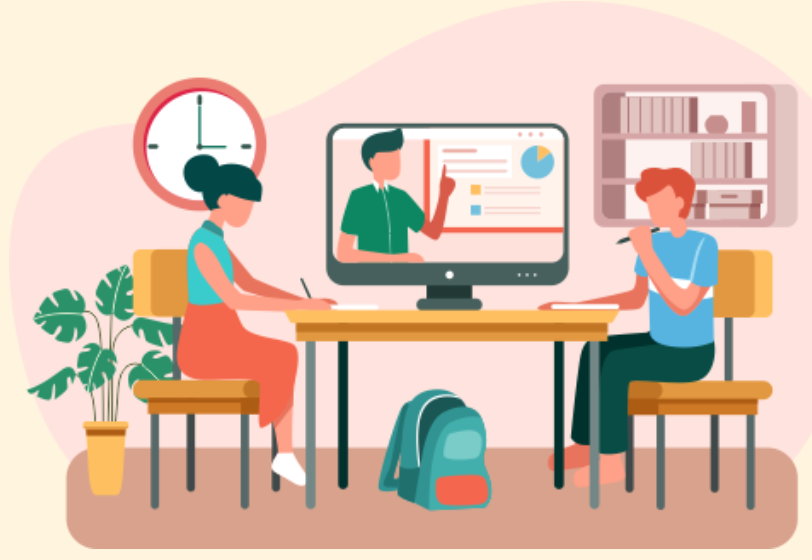 Fierida Milano 18,19 e 20 gennaio 2024
GRAZIE PER L’ATTENZIONE
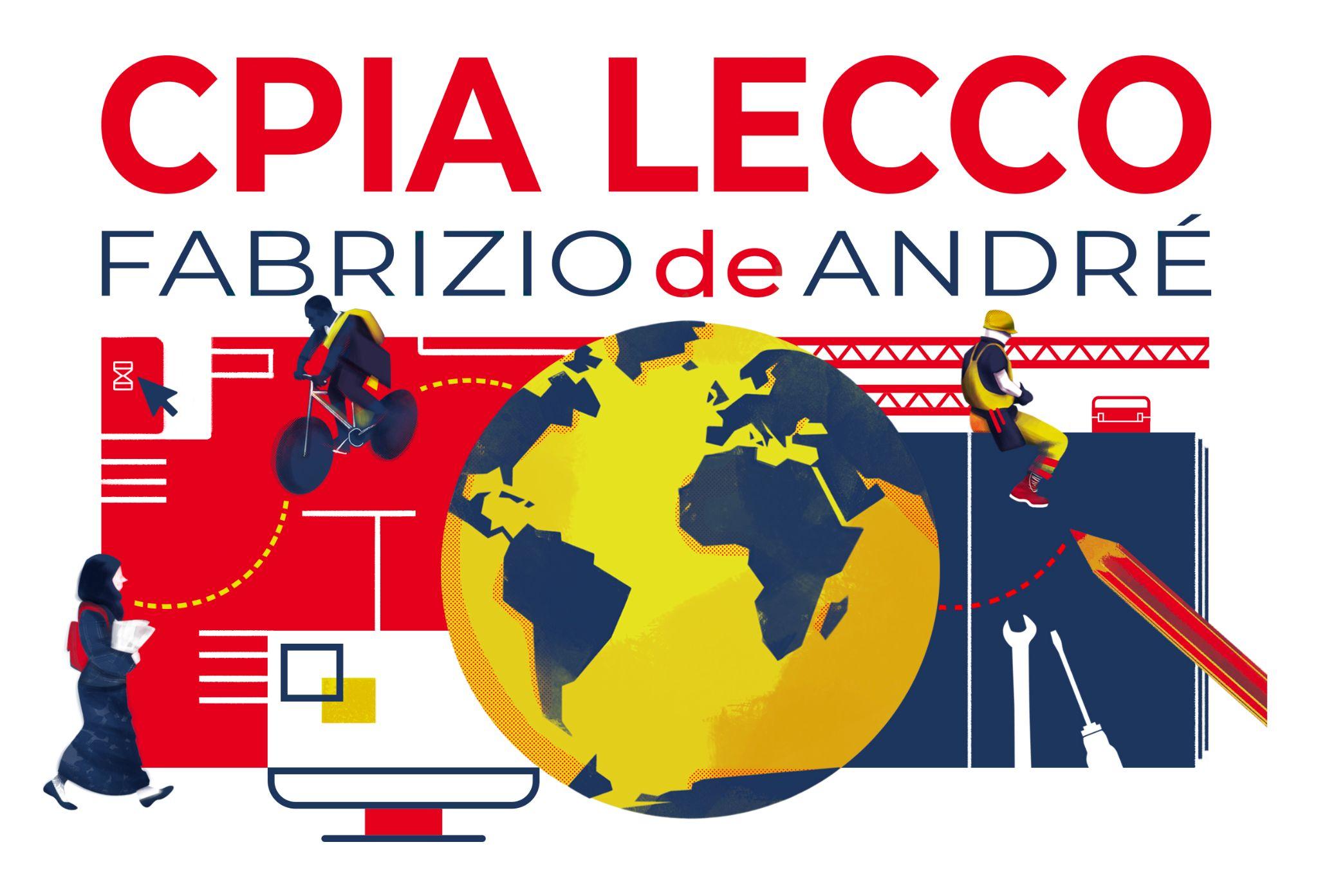 Fierida Milano 18,19 e 20 gennaio 2024